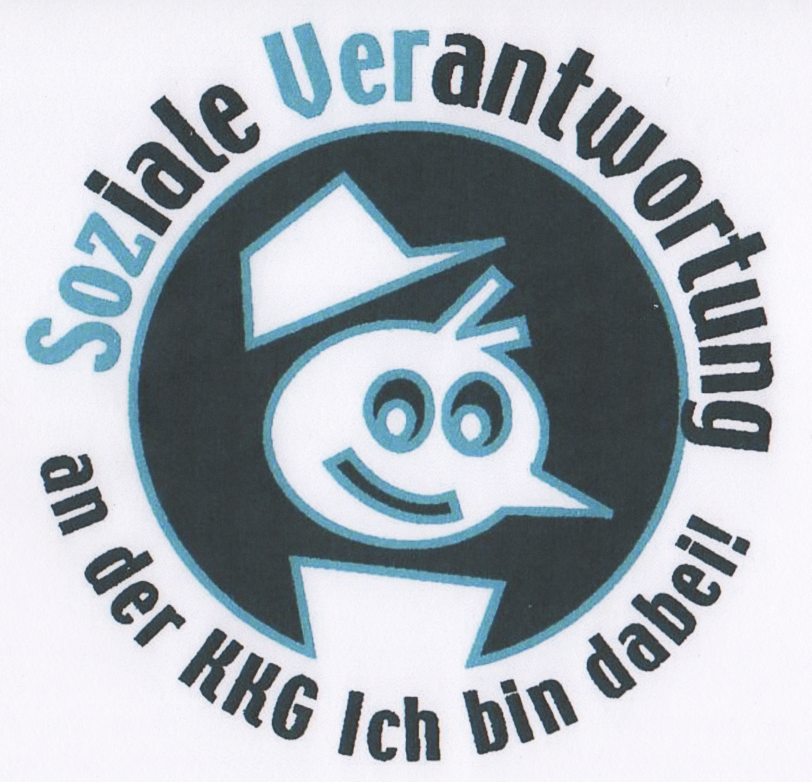 Soziale VerantwortungStellenwert
Schuljahr 2023/2024: Wechsel in die Abt II.

Neu: „Die Soziale  Verantwortung“ (SozVer) 

Die Schulkonferenz hat dieses Element verpflichtend gemacht

Alle SuS verpflichten sich dabei, einen sozialen Dienst zu verrichten, d.h. Schüler engagieren sich ehrenamtlich – und damit nicht bezahlt - vor Ort 

Sie setzen sich für andere und das Gemeinwohl ein - engagieren sich für ihre Mitmenschen sowie für Tiere und im Umweltschutz
Soziale VerantwortungZiel
Eine höhere soziale Kompetenz (Teamfähigkeit, Fähigkeit zur Empathie, Kooperation, Rücksichtnahme, Kritikfähigkeit) erwerben


Tugenden wie Selbständigkeit, Zuverlässigkeit, Pünktlichkeit sowie Steigerung des Selbstwertgefühls erwerben und Ausdauer beweisen
[Speaker Notes: Soziale Kompetenz (Sozialkompetenz) ist Ihre Fähigkeit, souverän, einfühlsam, fair und konstruktiv mit Ihren Mitmenschen umzugehen. Dazu gehört Ihre Teamfähigkeit, Ihre Fähigkeit zu Empathie, d.h. sich in andere hineinzuversetzen und einzufühlen, sowie das konstruktive Lösen von Konflikten. Zu sozialer Kompetenz gehört Ihre Bereitschaft zu Kooperation mit Menschen, Rücksicht auf Ihre Umwelt und Mitmenschen zu nehmen sowie ehrlich und verlässlich gegenüber anderen aufzutreten und zu handeln. Entscheidend ist der emotional intelligente Umgang mit Gefühlen und Stimmungen, vor allen Dingen Ihre eigenen Gefühle konstruktiv in der Interaktion mit anderen zu leiten und deren Gefühle und Stimmungen wahrnehmen und auf sie eingehen zu können. Ihre soziale Kompetenz drückt sich auch darin aus, wie weit Sie in der Lage sind, Ihren Mitmenschen konstruktives Feedback zu geben und selbst Feedback und vor allem Kritik anzunehmen.]
Soziale Dienste
Externe Dienste

Interne Dienste

Steuergruppe
Externe Dienste
Dienste außerhalb der Schule:
Altenheim/ Seniorenheim
 Kindergarten/ Kindertagesstätte
Ogata an Grundschulen
Tierheim
Therapiezentrum/ Therapiereiten
(Pfarr-)Bücherei
Familientagesstätte
Jugendtreff/ Jugendzentrum (GOT)
Sportvereine (Fußball, Schwimmen, Turnen)
THW/ Feuerwehr
Caritas/ Tafel
Schneckenhaus
Interne Dienste
Dienste innerhalb der Schule:
Schulmensahilfe 
Hausmeisterhilfe  
Bücherdienst 
Schulorchester/ Eltern-Lehrer-Schüler-Chor 
Forumtechnik 
Sporthelfer 
Schulsanitäter  
AG (Hilfe): Garten / Schule mit Courage
Besonderheiten: Interne DiensteForumtechnik
Anfrage bei Fr. Hatipler/ Stenten

gewünscht: Jungen + Mädchen (die sich durchsetzen können)

Bedingungen: gutes Arbeits- und Lernverhalten, Zuverlässigkeit, technisches Verständnis + Kommunikationsfähigkeit
Besonderheiten: Interne DiensteSporthelfer
Anmeldung verbindlich schon am Ende der 7 bei Herrn Hübner/ Mölders
1. Schuljahr: Ausbildung zum Sporthelfer
Wöchentliche Ausbildung an der Schule 
Sporthelferseminar  - Kompaktveranstaltung in der Sportschule in Hennef (Abschluss der Ausbildung) – kostenpflichtig
Praktische Elemente + theoretische Elemente
Inhalte: Turnierplanung und –durchführung, Organisation von Übungseinheiten, Leiten von Übungseinheiten, …
Aufgaben der Sporthelfer: Helfen:
bei diversen Sportfesten (z.B. Spiel- und Sportfest (KKG)) auch bei Behindertensportfesten
beim Sponsorenlauf (KKG)
beim Tischtennis-Kreisfinale
2. Schuljahr: 
(offenes Pausenangebot/ Spieleausleihe)
AG
teilweise Sporthelferfortbildungen
Besonderheiten: Interne DiensteSchulsanitäter
Anmeldung verbindlich schon am Ende des 7. Schuljahres bei Herrn van Beekum!

Beachte Aushang: 1. Treffen

ca. 10 Leute

Pflicht: Erste Hilfe Schein im 1. HJ (kostenfrei): intern oder extern
Vorteil: kann man auch für Mofa-Führerschein verwenden

Bedingungen: Zuverlässigkeit + gutes Arbeits- und Lernverhalten  (Sani Handy)
Besonderheiten: Interne DiensteLeitung einer AG
Abgabe Bewerbung (mit Übersicht über die angedachten Inhalte der AG) bei KOF  oder STI
Rücksprache mit Teamlehrern + HER → HER  entscheidet
Schulung für die Aufgabe + Vertraut machen mit Regeln an einem Nachmittag: HER
SuS Jg. 8 können nur AG für Jg. 5 oder 6 anbieten
Alternative: von Eltern oder Lehrern geleitete AGs unterstützen
Bedingungen: gutes Arbeits-. Lern- und Sozialverhalten, Zuverlässigkeit, Kreativität
Steuergruppe
Aus jeder Klasse: zwei bis drei SchülerInnen  


Aufgaben:
Unterstützung Lehrkraft
Betreuung von Mitschülerinnen und –schülern
Funktion: Ansprechpartner, Vermittler, Schlichter und Organisator

Einmal die Woche: Steuergruppensitzung
[Speaker Notes: - Viele neue Dinge über die Arbeit der Mitschüler hören]
Durchführung des Projektes
Zeitraum: 8. + 9. Schuljahr

Umfang: wöchentlich etwa zwei Stunden (außer in Ferien und bei schulischen Veranstaltungen)

Ansprechpartner und Betreuer des Projekts: Herr Stimpel (Betreuer Jg. 9) und Frau Körfer (Betreuerin Jg. 8)

Stattgefunden: Suche nach SozVer-Stellen, Projektwoche, Gesundheitsbelehrung, Beginn der  wöchentlichen Besuche der Einrichtungen


Wechsel der SozVer Stelle nur in Ausnahmefällen möglich – Antrag bei KOF abholen, ausfüllen und stellen

2 Mal im Schuljahr findet die SozVer Live statt, u.a. mit Berichten und anderen Beiträgen über verschiedene SozVer Stellen
Bescheinigungen
1. … hat über ein Jahr/ über zwei Jahre mindestens zwei Stunden ehrenamtliche Dienste geleistet

2. … hat im 8. + 9. Schuljahr seine Soziale Verantwortung im  Rahmen der Steuergruppe abgeleistet
Auszeichnungen
SozVer Live: Ehrenurkunden (für besonderes oder zusätzliches soziales Engagement)
Zeugnisbemerkung+ Infoblatt zum Halbjahreszeugnis
… hat ihre/seine Soziale Verantwortung 

mit besonderem Engagement wahrgenommen
mit Engagement wahrgenommen.
mit mäßigem Engagement wahrgenommen
nicht wahrgenommen.
Best-Benotung
Laufzettel regelmäßig und ordnungsgemäß führen und pünktlich abgeben

Die Soziale Verantwortung mit besonderem Engagement wahrnehmen.

Zusätzliches oder besonderes Engagement jedes Halbjahr schriftlich bescheinigen lassen und abgeben

Für eine positive Berichterstattung der Betreuer und Steuergruppenmitglieder sorgen

Sich freiwillig für z.B. Filmberichte in Zusammenarbeit mit Steuergruppenmitglieder melden

Änderungen, Anträge, etc. eigenständig und  zeitnah mitteilen, besprechen und abgeben
Nicht-Wahrnehmen der SozVer
Gespräch: 
    Schüler – SozVer - Betreuer - Eltern
Zeugnisbemerkung:
   … nicht wahrgenommen
nicht geleistete Stunden:
    unetschuldigte Fehlstunden auf dem Zeugnis
Klassenkonferenz 
    (ggf. Nachholen der SozVer in Jg. 10)
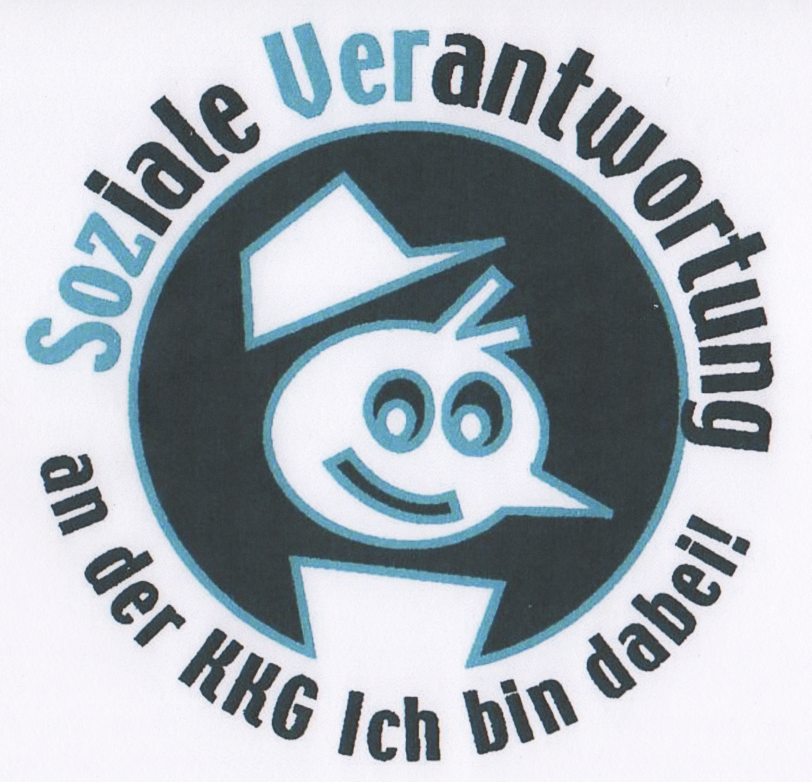